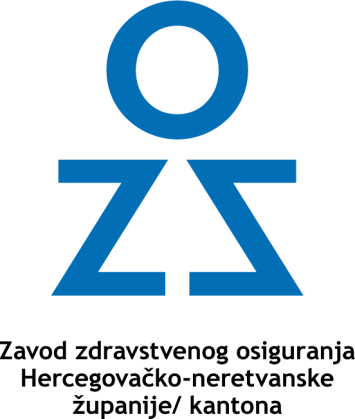 ZZO HNŽ/K
 KONFERENCIJA O ZDRAVSTVU I ZDRAVLJU U HNŽ/K
Mostar, prosinac 2016.
FINANCIRANJE ZDRAVSTVENE ZAŠTITE PREKO ZAVODA
Sredstva za financiranje prava iz obveznog zdravstvenog osiguranja osiguravaju se iz:
Poreznih prihoda – koji se ostvaruju sukladno Zakonu o doprinosima 
iz plaća radnika koji su u radnom odnosu
doprinosa na prihod osoba koje obnašaju samostalnu djelatnost
iz mirovina i invalidnina
od neuposlenih osoba, od autorskih djela, od poljoprivredne djelatnosti, dragovoljnih doprinosa
Sredstava osobnog sudjelovanja u pokriću troškova zdravstvene zaštite i drugih prihoda
Vlastite djelatnosti (potvrde, obrasci, iskaznice)
2
NADLEŽNOSTI I OBVEZE ZAVODA
Sukladno Zakonu o zdravstvenom osiguranju i Zakonu o zdravstvenoj zaštiti Zavod ima nadležnosti i obveze:
Financiranja isključivo zdravstvene zaštite
Ugovaranje sa zdravstvenim ustanovama
Druga prava osiguranika
Projekti u funkciji zdravstvene zaštite (ZZJZ)
Druga financiranja u funkciji zdravstvene zaštite osiguranika
3
FINANCIRANJE ZDRAVSTVENIH USTANOVA
Sredstva za financiranje zdravstvenih ustanova osiguravaju se iz:
Sredstava proračuna osnivača
Sredstava zdravstvenog osiguranja
Donacija, pomoći i drugih izvora

Temeljem: 
Ugovora sa FZZOR-a i ZZO županije
Ugovorom sa nadležnim ministarstvom zdravstva 
Ugovorom s fakultetima i drugim visokim školama zdravstvenog usmjerenja
Iz sredstava osnivača sukladno aktu o osnivanju
Iz sredstava proračuna FBiH i županije, odnosno općine
Sudjelovanja korisnika zdravstvene zaštite (participacije)
Slobodnom prodajom usluga na tržištu
4
RASHODI ZAVODA
Financiranje zdravstvene zaštite kroz transfere i ugovore sa zdravstvenim ustanovama u HNŽ/K

Ukupno 88.821.000 KM ili 74,44% 

Primarna zdravstvena zaštita	Bolnička zdravstvena zaštita
	28.272.000 KM – 23,69%	   60.549.000 KM – 50,74%
5
RASHODI ZAVODA
Druga prava osiguranika
Ukupno 16.855.000 KM ili 14,13%
6
RASHODI ZAVODA
Financijska opterećenja zavoda izvan okvira pozitivnih zakonskih propisa 
Ukupno 5.650.000 KM ili 4,73%
7
RASHODI ZAVODA
Projekti u funkciji izgradnje integrirane zdravstvene zaštite
Projekti Zavoda u 2016. 1.890.000 KM ili 1,58%
8
RASHODI ZAVODA
Troškovi stručne službe
Ukupno 6.109.000 KM ili 5,12%
Plaće i doprinosi
Materijalni troškovi
Kapitalni rashodi

Ukupni rashodi ZZO - 119.325.000 KM
9
PROSJEČNA POTROŠNJA NA ZDRAVSTVENU ZAŠTITU
Po glavi stanovnika (neslužbeni podaci)
EU – 4.245 KM 
RH – 1.292 KM
FBIH – 458 KM
HNŽ/K – 494 KM
10
POTEŠKOĆE I PRIJETNJE
Neredovito plaćanje doprinosa ili ne plaćanje uopće
Velika dospjela potraživanja (42.000.000 KM)
Zavod nema izravnu mogućnost pokretanja prinudne naplate potraživanja
Nestabilno okruženje 
Česte zakonske promjene
Nagovještaj smanjenja stope doprinosa za zdravstvo
	 (cca. 20.000.000 KM manje na godišnjoj razini)
Stvorena percepcija u javnosti – Zavod kao jedini izvor financiranja
11
TRENUTNO STANJE I NEGATIVNI EFEKTI (BOLNIČKA Z. Z.)
Financiranje na temelju povijesnog troška, u tzv. “paušalnim iznosima” 
Trenutni model ne odražava stvarni odnos izvršenih usluga i visine iznosa za plaćanje
Nemogućnost evidentiranja novijih usluga
Nekonkurentnost i poteškoće u naplati usluga
Netransparentnost plaćanja u odnosu na urađeno, nema se uvida u učinkovitost, nemjerljiva je kvaliteta usluga pruženih osiguraniku itd.
12
PZZ – IZVRŠENE AKTIVNOSTI
Definiran sastav tima obiteljske medicine
Zaustavljeno premještanje članova tima iz jedne u drugu ambulantu
Primjenjuje se sustav aktivne zdravstvene zaštite (kućne posjete u smislu patronažnih posjeta ili kućnog liječenja)
Implementiran mehanizam pojedinačnog ugovaranja s verificiranim timovima obiteljske medicine
Uvedena glavarina kao nova metoda plaćanja, koja je povezana s brojem registriranih pacijenata i njihovom dobnom strukturom
Izvršena obuka djelatnika u relevantnim dijelovima zdravstvenog sustava (liječnici, menadžment domova zdravlja i zdravstveni djelatnici) u svezi s promjenom načina plaćanja
Redovno se obavljaju radionice s liječnicima
Razvijen sustav informatizacije u ambulantama obiteljske/opće medicine
Napravljeni temelji za izračun distinktivne prednosti jednog tima u usporedbi s drugim
13
IZIS – IZVRŠENE AKTIVNOSTI
Integrirani svi DZ-ovi, ljekarne i OB Konjic
Pri završetku integriranje BIS-a u SKB Mostar s IZIS-om
Razvijene funkcionalnosti:
14
DRG – IZVRŠENE AKTIVNOSTI
Razvijen DRG grouper (akutna bolnička zdravstvena zaštita)
Implementiran DRG u OB Konjic
Provedene edukacije u DRG kodiranju - svaka bolnica na svakom odjelu ima barem jednog educiranog kodera
Analiza postojećeg modela plaćanja SKZZ
Razvijen model plaćanja jednodnevnih hospitalizacija i razdvajanje SKZZ budžeta
Razvijene klasifikacije u primjeni DRG-a za SKZZ i HMP
Razvijeni težinski koeficijenti i jedinične cijene za SKZZ model
15
PERSPEKTIVE I MOGUĆNOSTI RAZVOJA
Izgradnja funkcionalne integrirane zdravstvene zaštite
PZZ
Razvijena mreža OM
100% osiguranika registriranih u OM
 Ugovaranje s PZZ-om
DZ - tripartitni ugovor s OM
Standard i normativ -“Plava knjiga” 
Nagradno plaćanje
16
PRIMARNA ZDRAVSTVENA ZAŠTITA
Iznos sredstava za stimuliranje OM - 700.000 KM
Stimuliranje se temelji po dva kriterija:
Broj pacijenata i njihova dobna struktura (80% stimulacije)
Nagradno plaćanje prema parametrima pokazatelja izvedbe (20% stimulacije) 
Broj pacijenata s upisanim tlakom
Broj pacijenata s upisanim BMI
Broj pacijenata s upisanim pušačkim statusom
Broj pacijenata s upisanim nalazom glikemije
Broj kućnih posjeta
17
DALJNJI RAZVOJ PZZ - POSTUPNICI
Postupnici za najčešće bolesti s kojima se susreću liječnici PZZ-a
Postupnike će napisati vrsni stručnjaci tih područja iz Liječničke komore, zdravstvenih ustanova, Medicinskog fakulteta i Minstarstva zdravstva, rada i socijalne skrbi HNŽ/K
Izradom postupnika za PZZ postigli bismo:
Jednako postupanje prilikom dijagnosticiranja i donošenja odluke o liječenju kod najčešćih bolesti i stanja kod svih osiguranika, bez obzira na nadležnu ugovornu zdravstvenu ustanovu i izabranog liječnika PZZ
Standardizaciju usluga u PZZ
Uvelike olakšan svakodnevni rad liječnika PZZ
Povišenje zadovoljstva osiguranika, ali i liječnika PZZ
Optimizaciju i smanjenje sveukupnih troškova poslovanja Zavoda
18
DALJNJI RAZVOJ PZZ - ŠIFRARNICI
Svakodnevni problemi šifriranja usluga izvršenih u PZZ
Nezadovoljstvo u ugovornim zdravstvenim ustanovama
Nemogućnost adekvatne kontrole i praćenja izvršenja i kvalitete izvršenih usluga od strane Zavoda
Tarifnikom FBiH i Plavom knjigom nisu obuhvaćene sve usluge koje se rade
       Izraditi vlastiti šifrarnik usluga u PZZ 
Olakšati svakodnevni rad djelatnika u ugovornim Z. U.
Omogućiti unos svih pruženih usluga
Pratiti sve pružene usluge u realnom vremenu i kontrolirati kvalitetu istih
19
DALJNJI RAZVOJ - DRG
Uvođenjem DRG modela plaćanja postići ćemo:
Transparentno plaćanje po učinku 
Poboljšanje kvalitete usluge
Mjerenje učinkovitosti
Planiranje temeljem stvarnih pokazatelja
	Omogućiti kvalitetan upravljački mehanizam menadžmentima bolnica, odnosno unaprijediti:
Efikasnost, efektivnost i kvalitetu usluga u bolnicama u HNŽ/K
Mjerenje izlaznih rezultata
Planiranje zdravstvenih kapaciteta
Slobodan odabir davatelja usluga
Planiranje proračuna sukladno aktivnostima
Plaćanje usluga biti će refleksija stvarnog troška
20
DALJNJI RAZVOJ DRG
Razvijanje vlastitog softverskog rješenja (DRG SKZZ grouper)
Stalno poboljšanje kvalitete i sigurnosti zdravstvene zaštite je međunarodni i europski prioritet
Promjene u bolničkom modelu pružanja usluga su ključno sredstvo stabilizaciji i boljoj iskorištenosti resursa
Troškovi i cijene biti će standardizirane i zahtijevat će ujednačene i standardizirane razine performansi pružatelja bolničkih usluga
Daljnji nastavak implementiranja DRG zahtijeva koordiniran pristup i aktivno sudjelovanje brojnih dionika zdravstvenog sustava (HNŽ/K ima kapacitet odgovoriti ovim zahtjevima)
21
LABORATORIJSKI INFORMACIJSKI SUSTAV – LIS - PLANIRANO
U 2015. god. preko 5.000 nepreuzetih laboratorijskih nalaza u PZZ
Spremanje na jedno mjesto svih laboratorijskih pretraga iz svih zdravstvenih ustanova u Županiji
Svi nalazi će se automatski slati u e - karton
Smanjenje broja urađenih nalaza (dupliranje nalaza)
Financijska ušteda za ustanove – u prvoj godini implementiranja minimalno 10% (godišnja ušteda 800.000 KM – 1.000.000 KM)
Integriranje s IZIS-om
22
RADIOLOŠKI INFORMACIJSKI SUSTAV – PACS - PLANIRANO
Uspostava Županijskog PACS DATA Centra
Dobivanje, prikaz, manipulacija, pohrana i dvosmjerna komunikacija digitalnih slikovnih podataka svih ugovornih zdravstvenih ustanova
Smanjenje materijalnih troškova zdravstvenih ustanova kroz prestanak printanja radiološkog filma
Zadovoljan osiguranik – RTG snimak se više neće morati ručno nositi sa odjela na odjel
Integriranje s IZIS-om
23
E – JAVNO ZDRAVSTVO - PLANIRANO
Uspostava elektronskog registra malignih oboljenja
	Kroz IZIS omogućiti: 
Prijave oboljelih od malignih bolesti 
Prijave umrlih od malignih bolesti 
Upis primarne dijagnoze

Velike mogućnosti unaprjeđenja sustava zdravstva, odnosno daljnjeg razvoja indikatora kvalitete u OM, DRG-a, postupnika za PZZ, a kroz projekte Svjetske banke
24
INTEGRIRANI ZDRAVSTVENI INFORMACIJSKI SUSTAV – IZIS - PLANIRANO
Integriranje LIS-a, PACS-a, softvera za SKZZ s IZIS-om
Integriranje svih bolničkih ustanova s IZIS-om (u 2017. integriranje BIS-a s IZIS-om u KB dr. Safet Mujić)
Potpuno implementiranje modula:
	e - ortopedska pomagala, 
	e - bolovanje, 
	e - javno zdravstvo, 
	e - bilanca osiguranika, 
	e - zdravstvena iskaznica
Glavna podrška primijenjenoj integriranoj zdravstvenoj     zaštiti
25
HVALA NA PAŽNJI!
26